Tissu musculaire
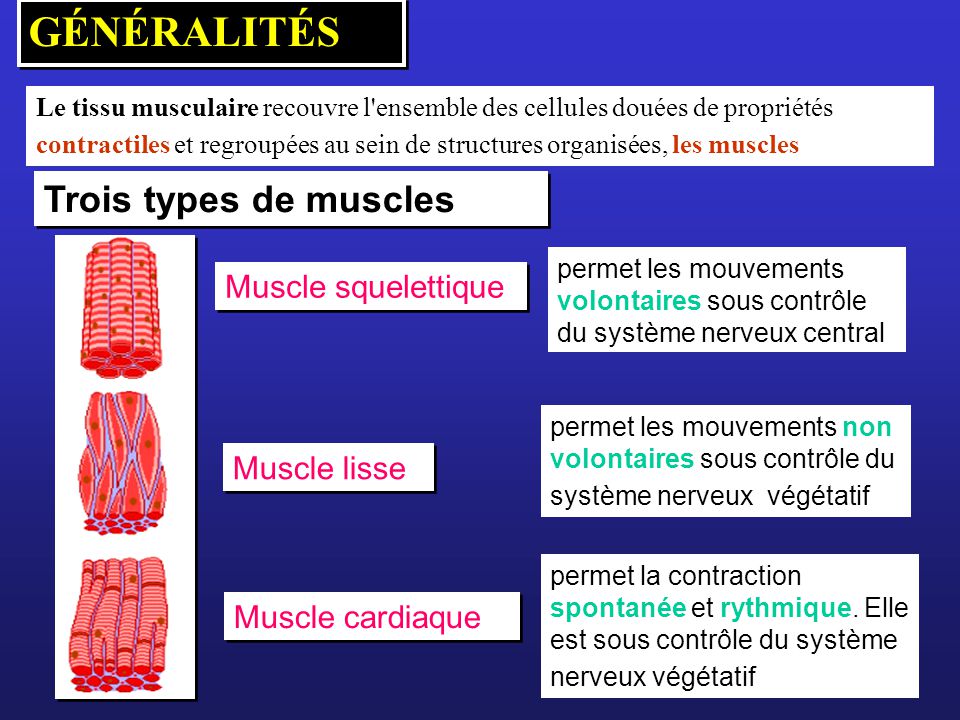 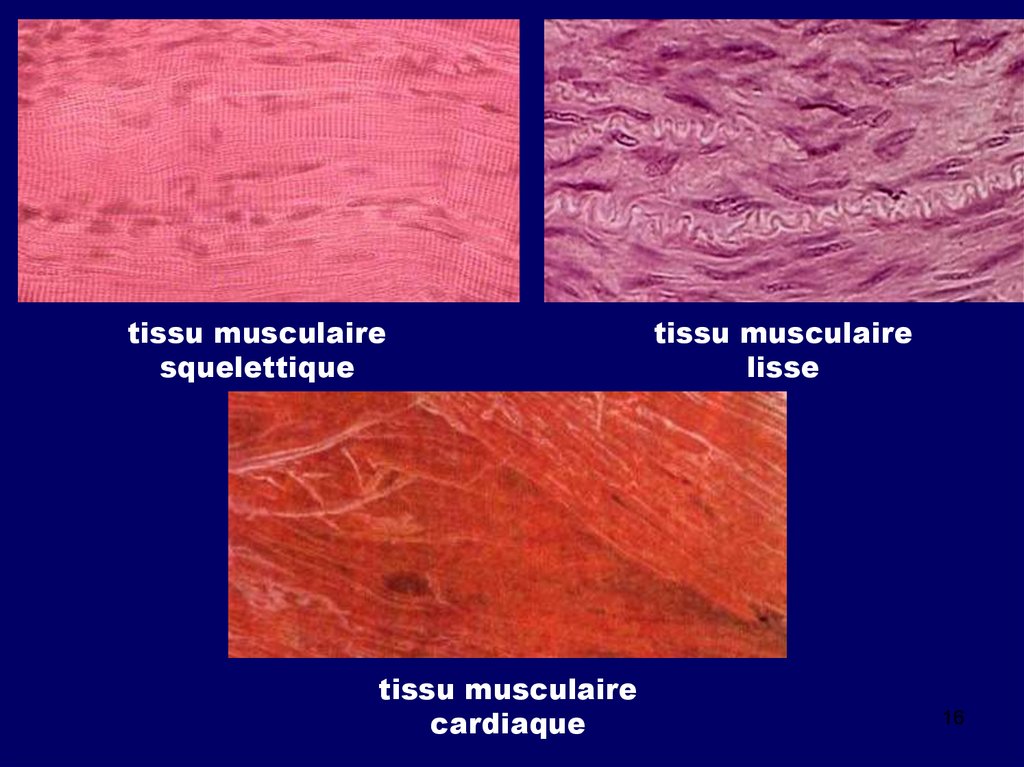 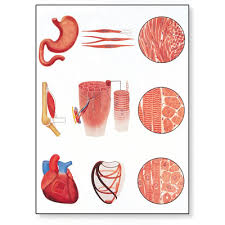 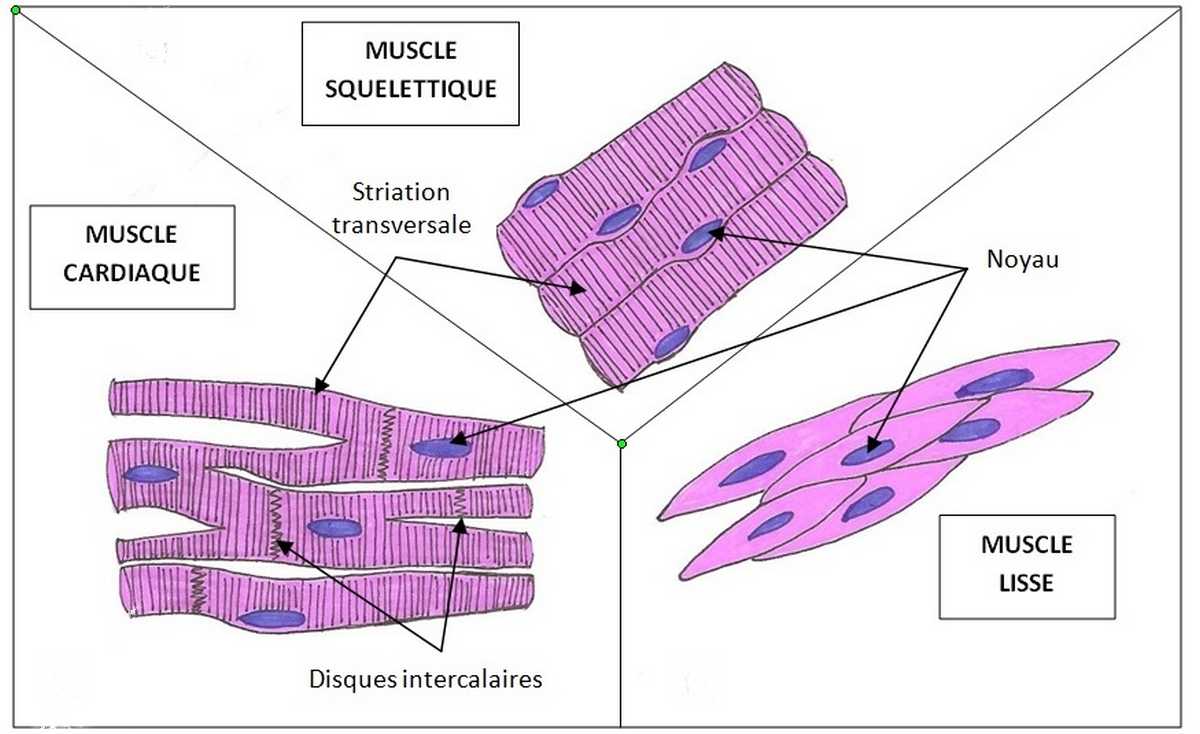 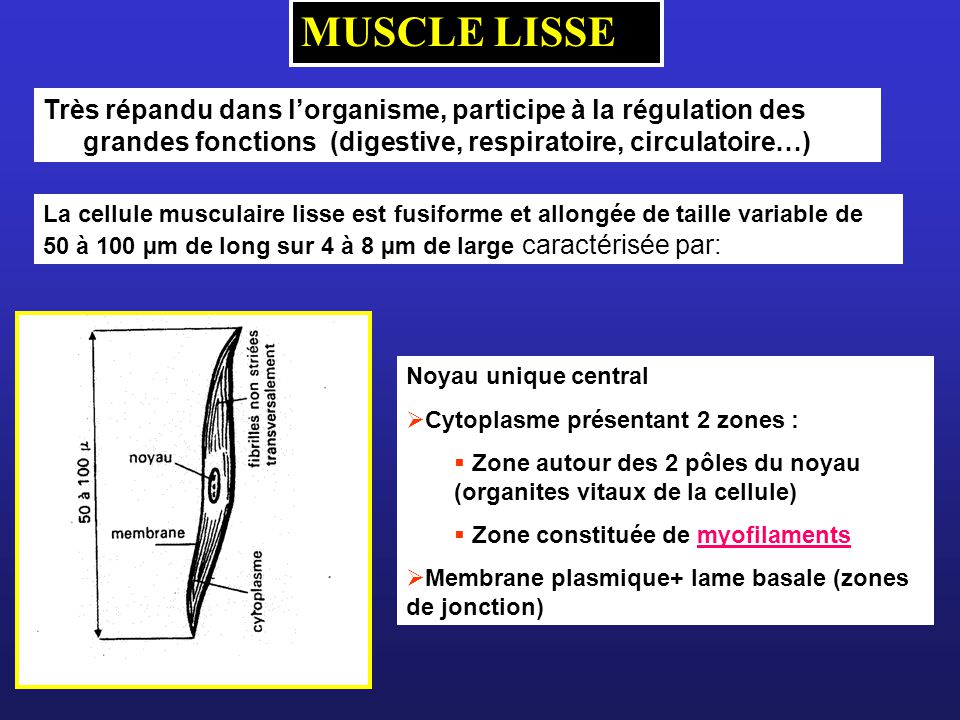 Tissu musculaire lisse
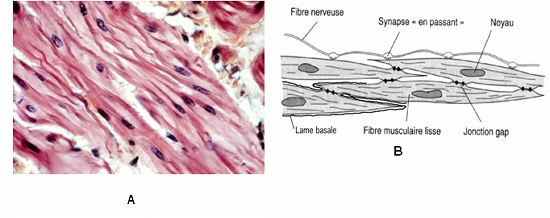 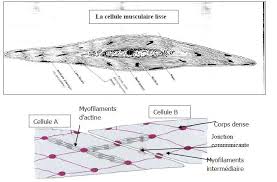 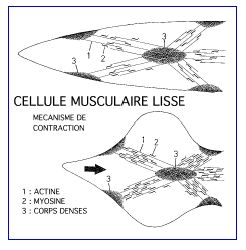 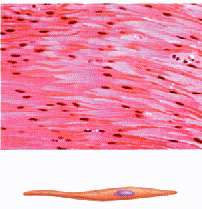 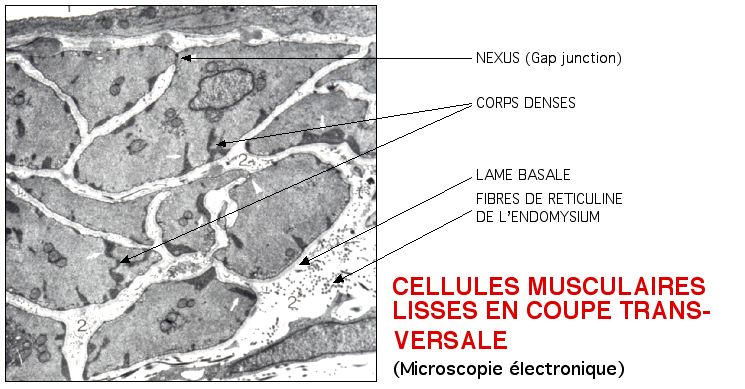 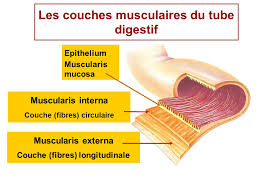 ORGANISATION DES TISSUS MUSCULAIRES LISSES
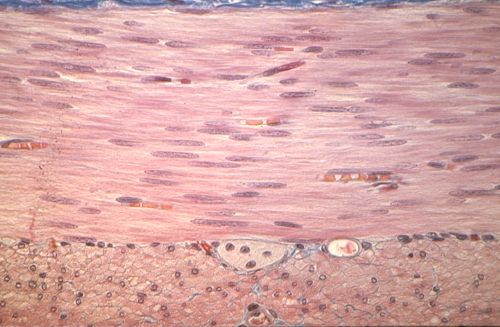 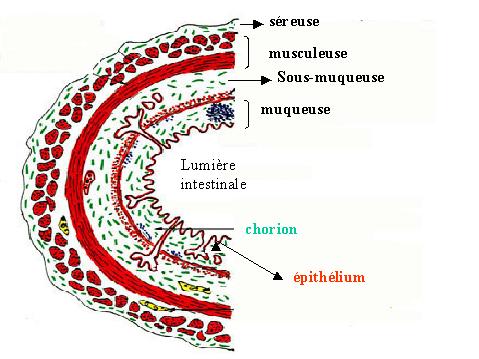 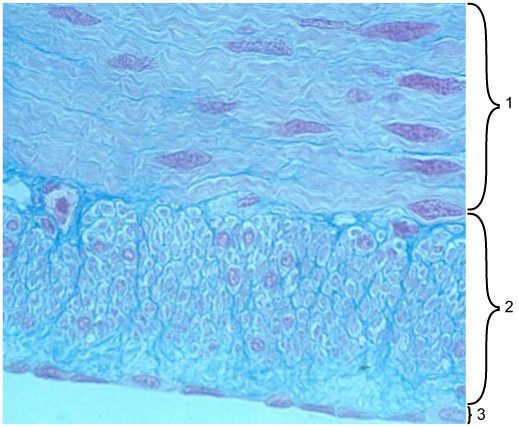 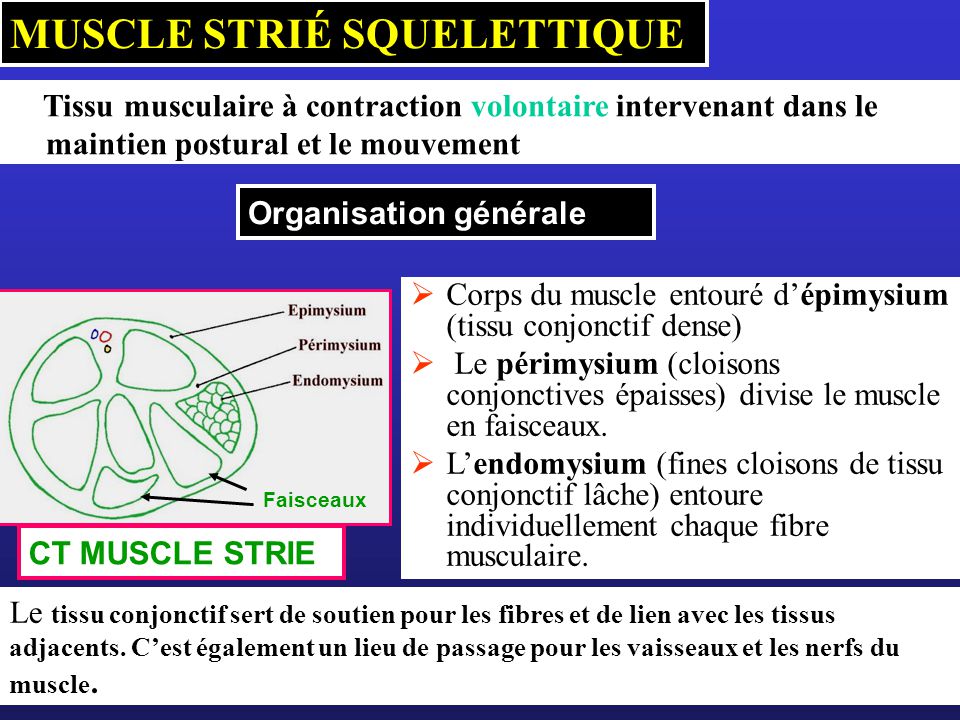 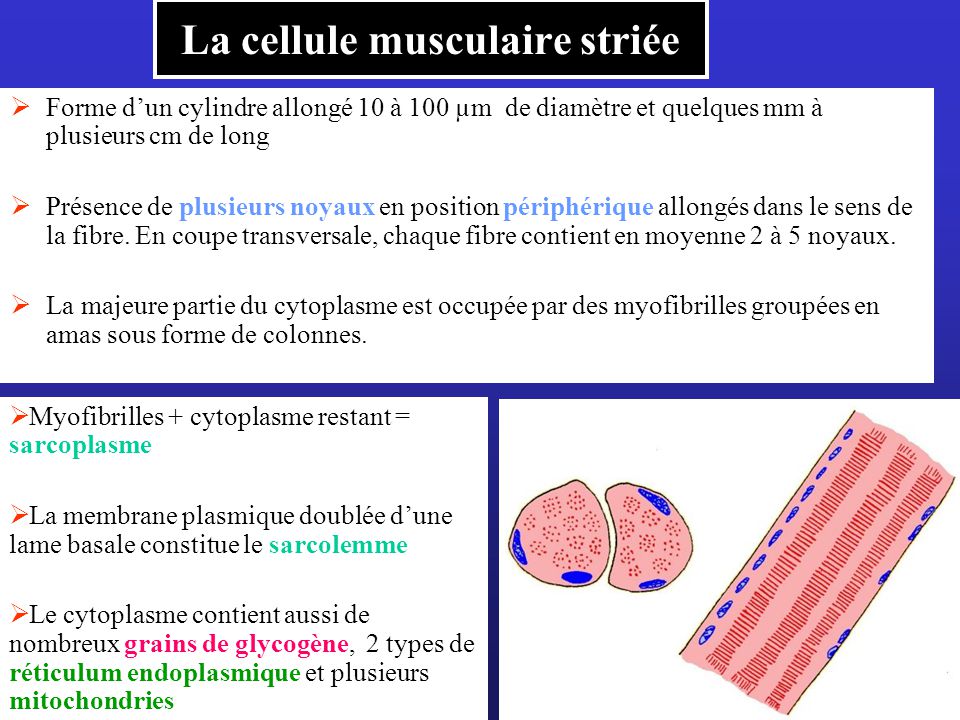 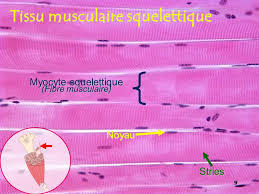 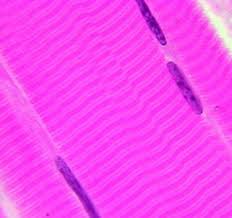 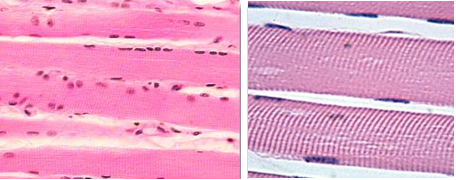 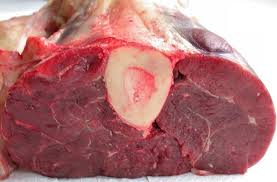 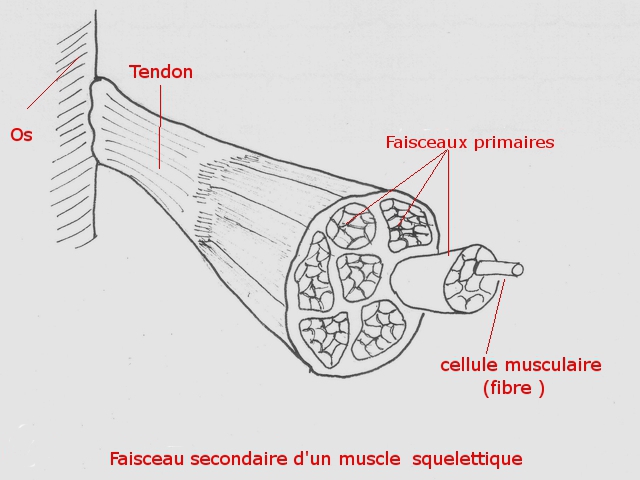 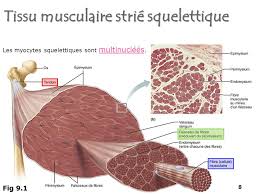 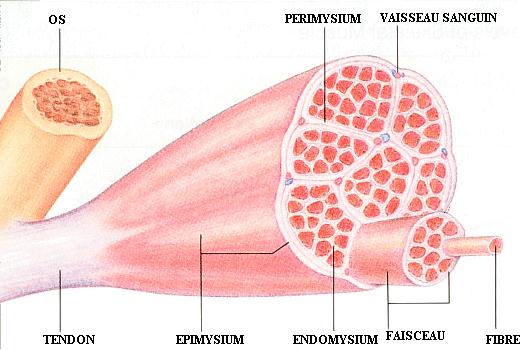 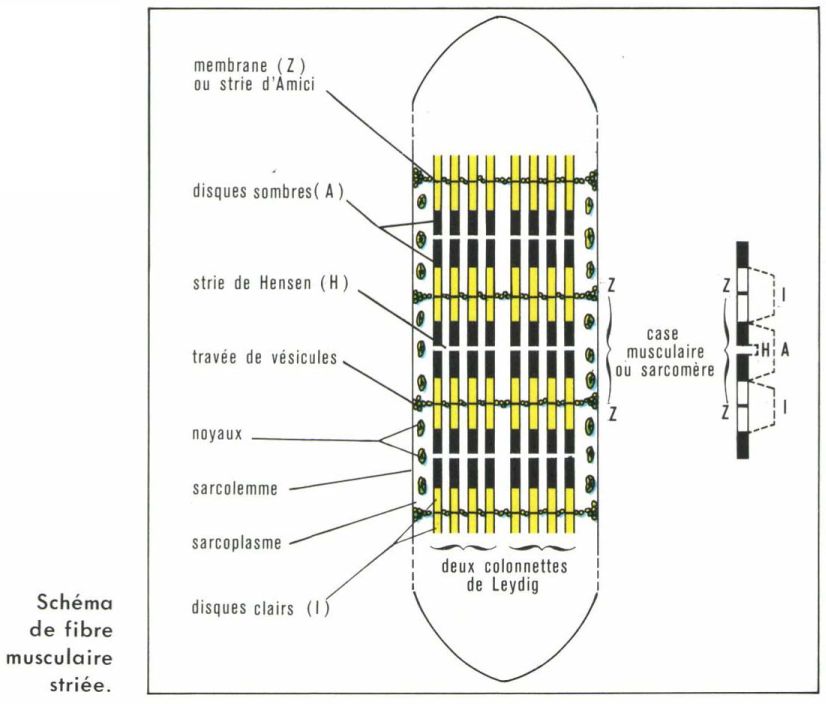 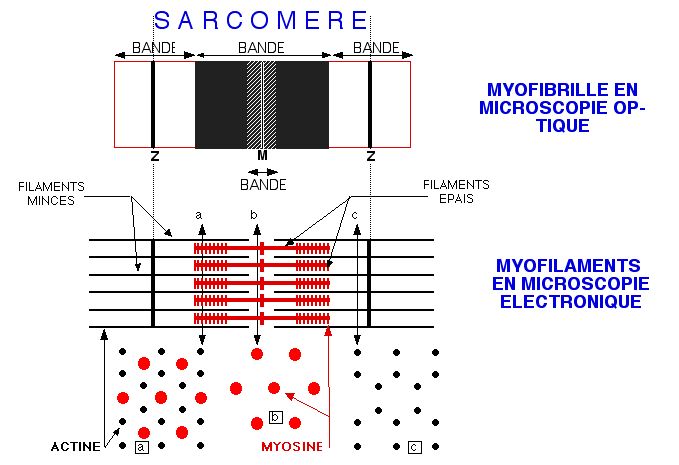 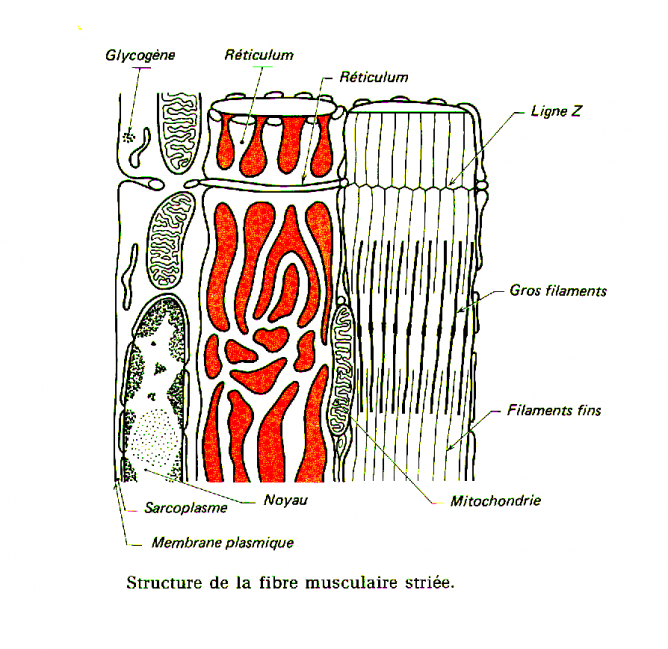 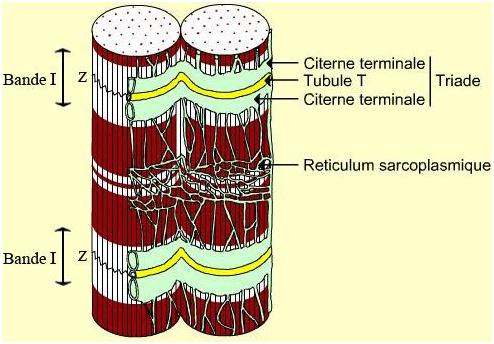 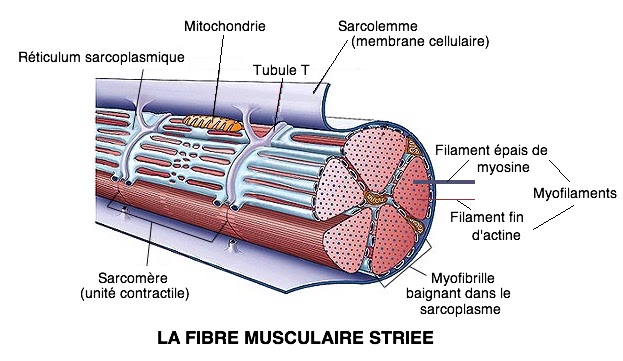 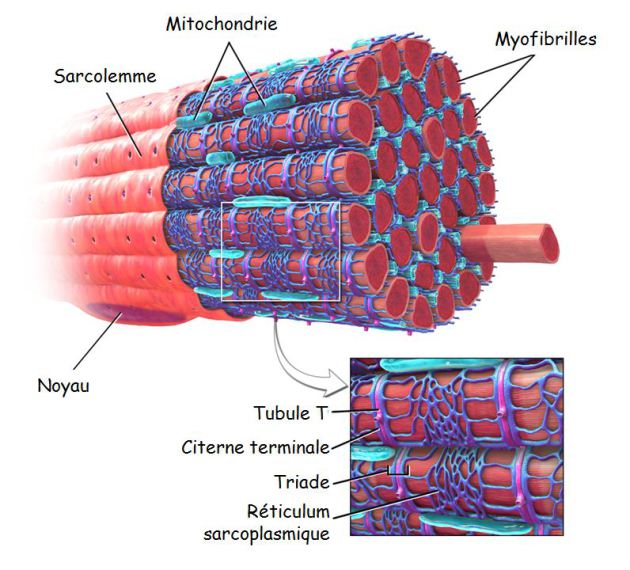 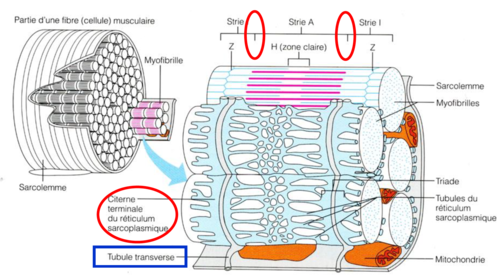 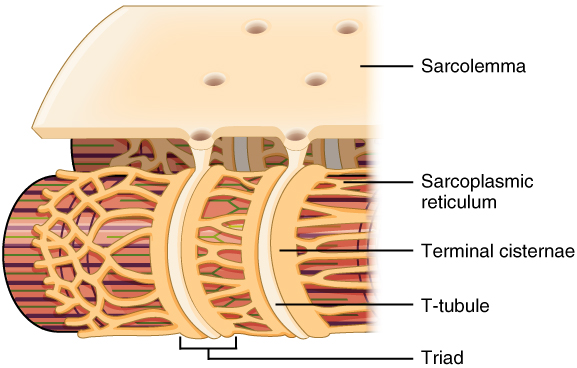 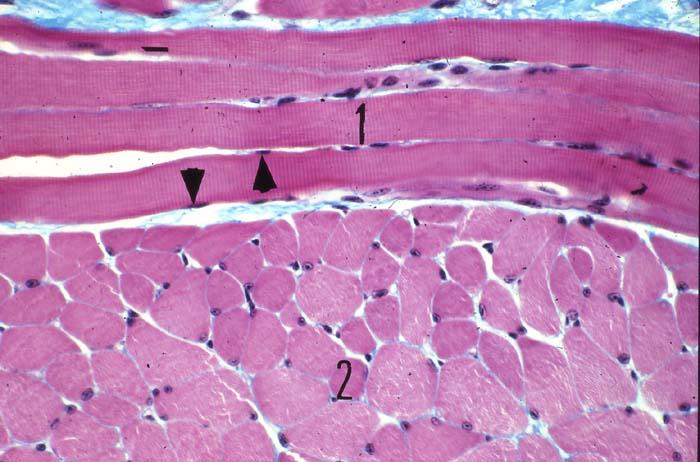 Muscle strié squelettique
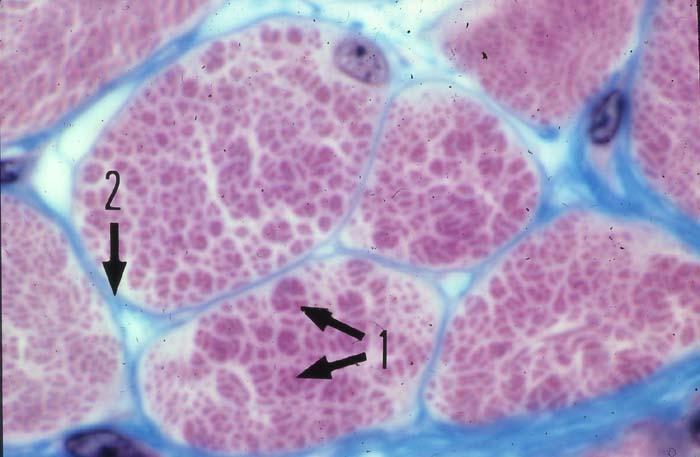 Champs de Conheim
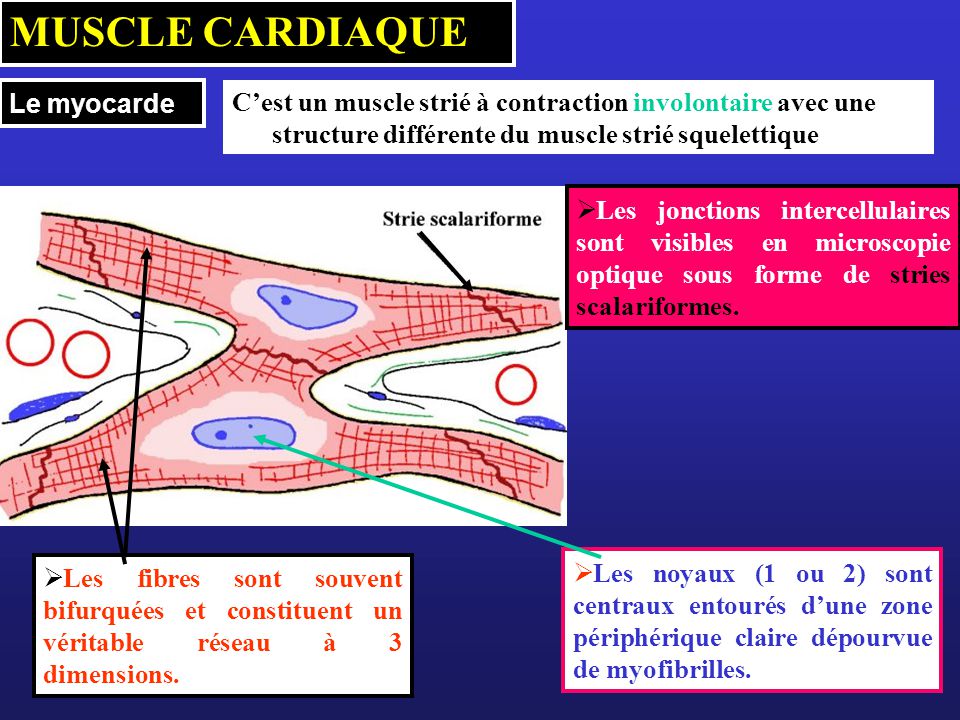 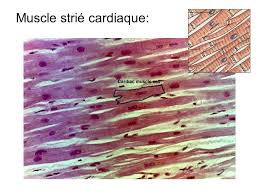 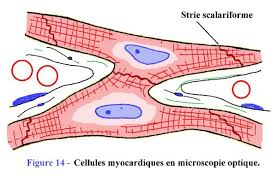 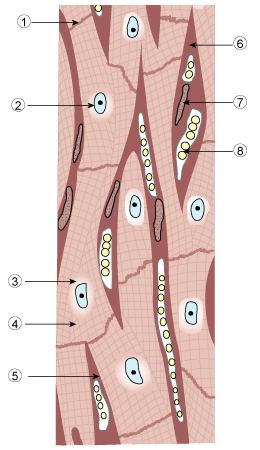 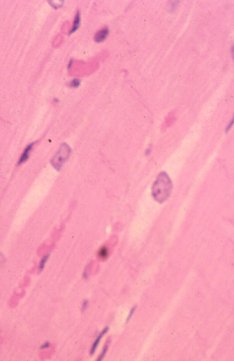 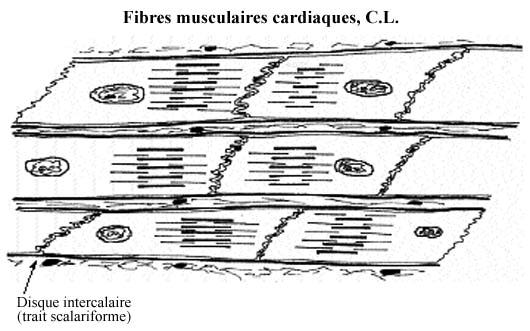 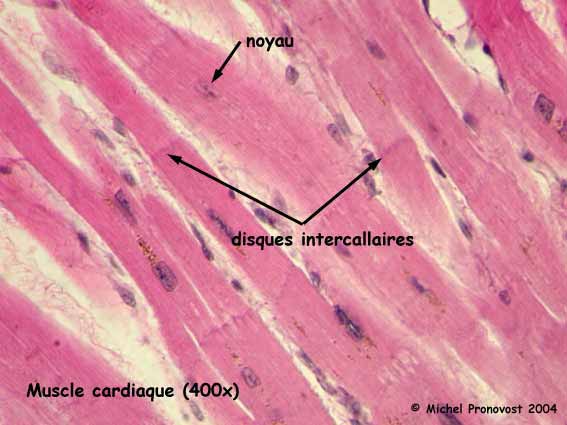